Learning intentionWhen were different modes of transport invented
We are going to investigate whenthe main modes of tyransport were invented.
Your task at the end is to create a timeline.
8,000BC
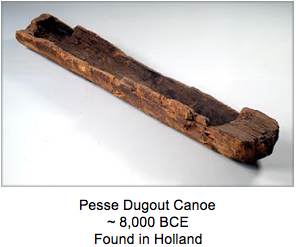 The oldest boat ever discovered was the Pesse Canoe from Holland. However it is thought the the oldest water craft would have been used at the start of the Stone Age 800,000 years ago!
The second picture is from Egypt from between 3,000 and 6,000 BC
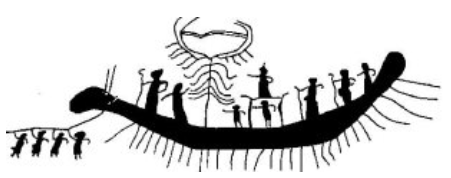 3,500BC
The potters wheel was the wheel invented about 5,000BC. The first wheeled vehicles were used. There is evidence from all across Asia and Eastern Europe
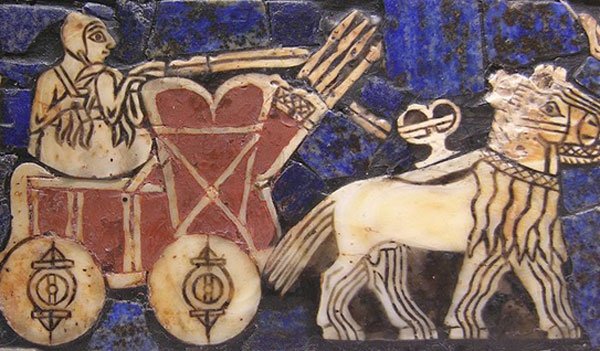 Horses were first domesticated in central Asia
The potters wheel was the wheel invented about 5,000BC. The first wheeled vehicles were used. There is evidence of wheeled transport from all across Asia and Eastern Europe.
3,500BC
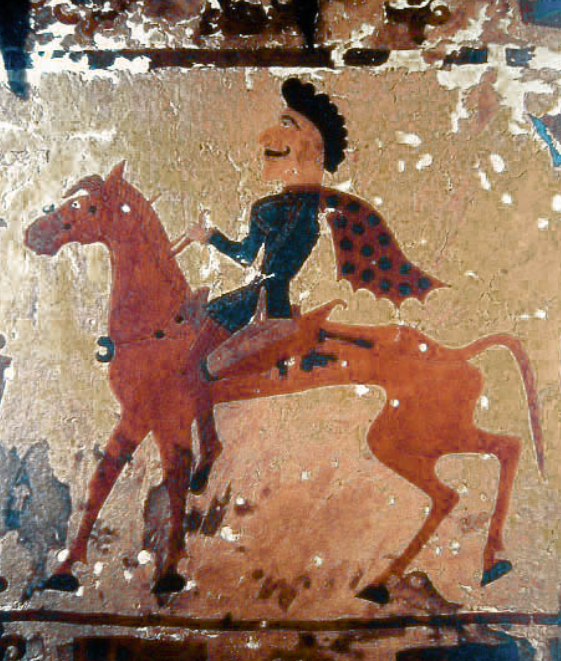 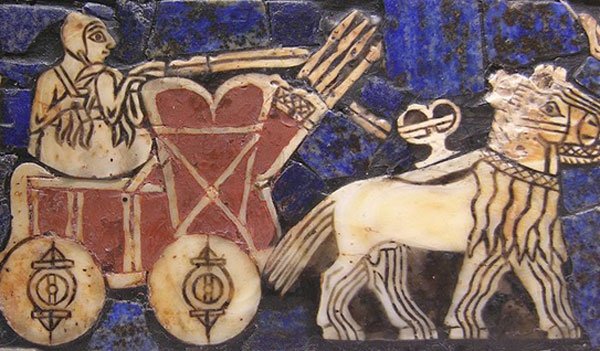 3,000BC
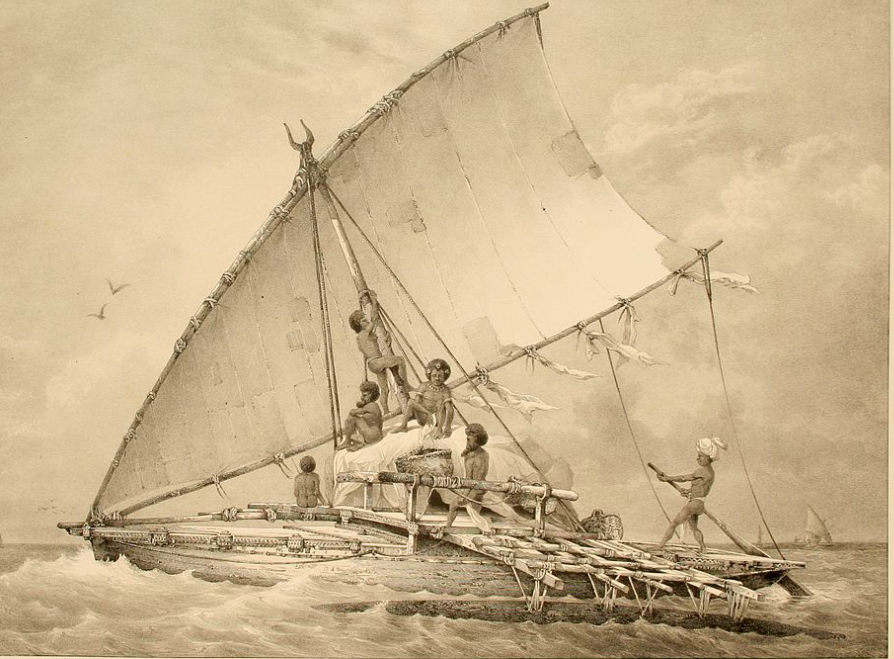 Ocean going sailing boats used the wind for power in the eastern Pacific Ocean
312BC
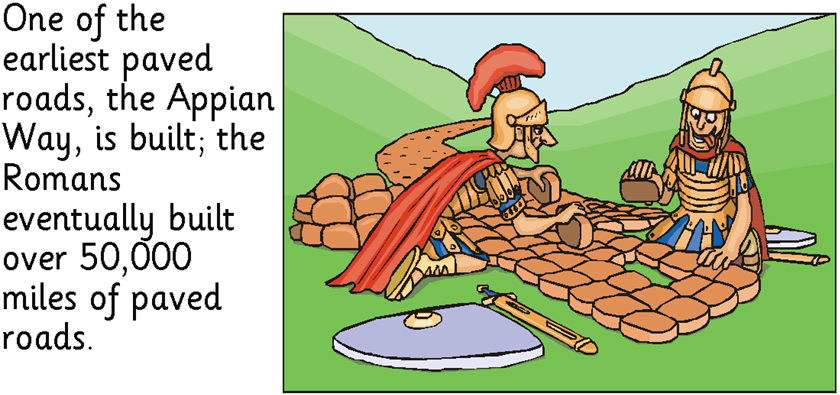 1,100AD
Horse draw carriages to carry paying passengers were first used. This is an English carriage from the 1300’s called a Whirlecoat, which was a luxurious carriage used by important people.
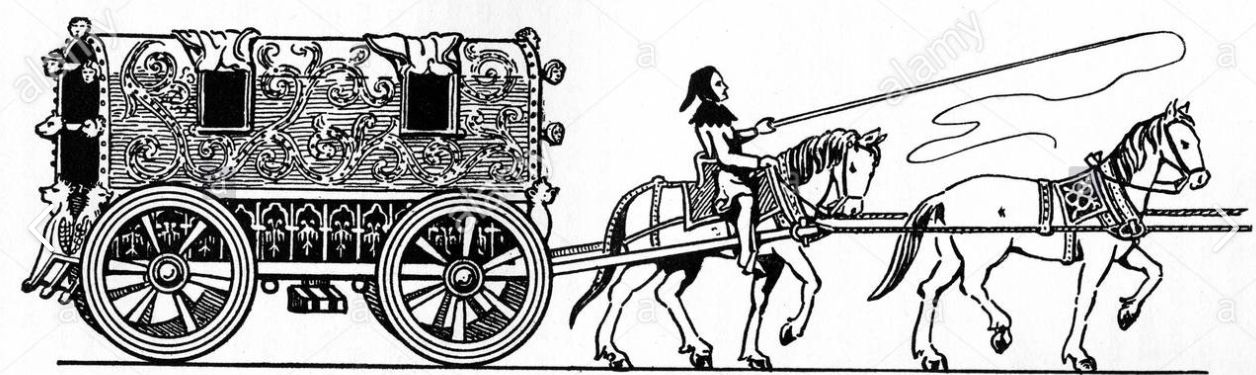 1662
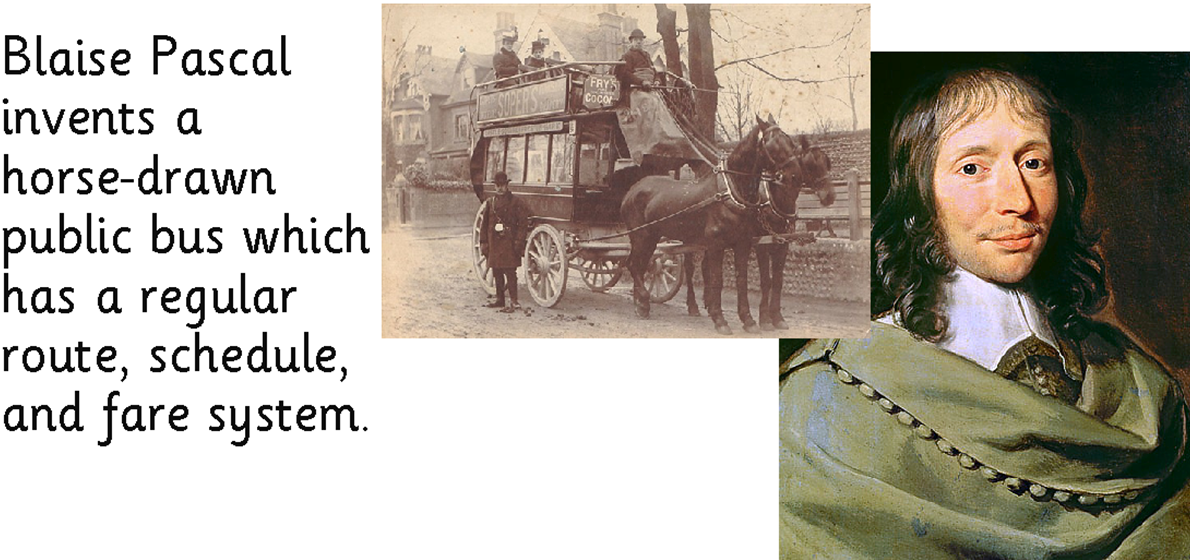 1769
The first power road vehicle was invented By Nicolas Cugnot in France. It was steam powered and very slow and noisy.
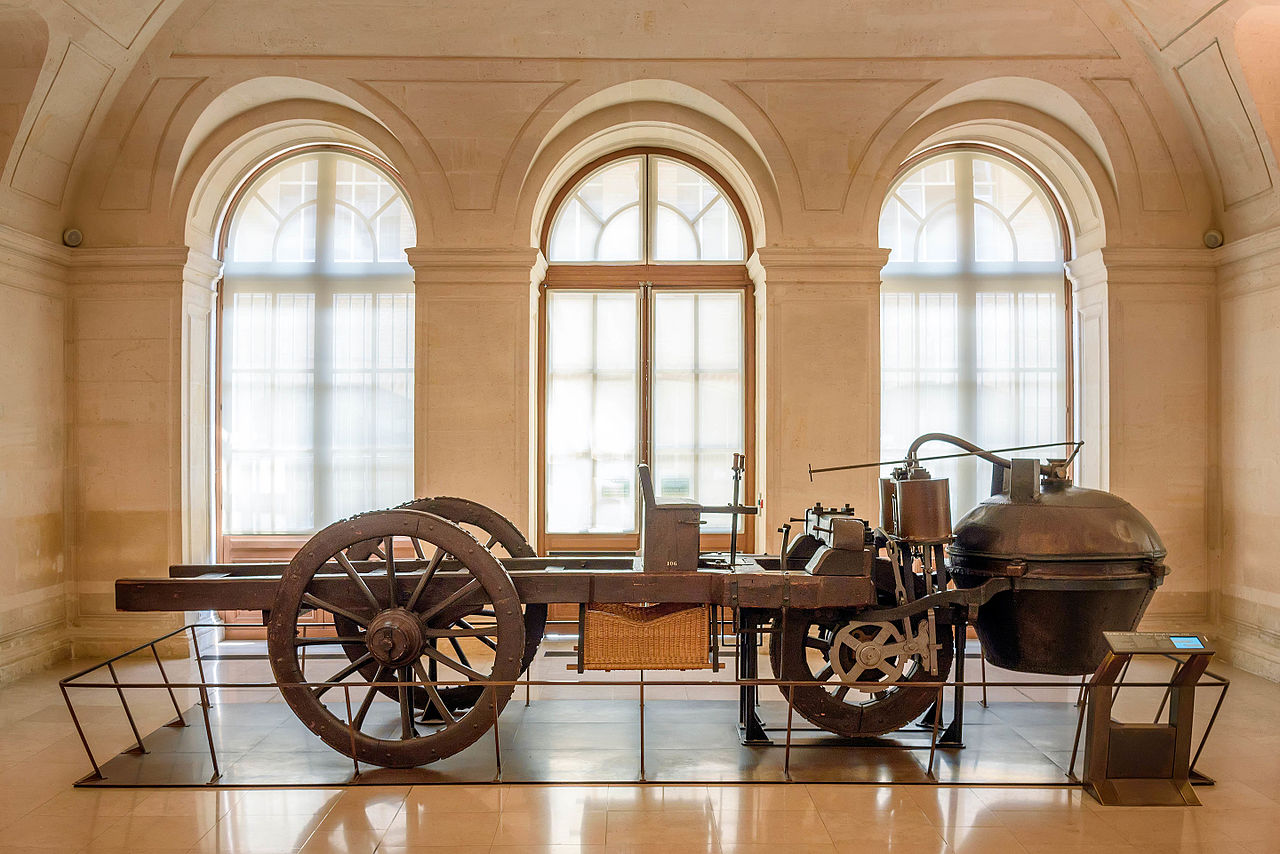 1772
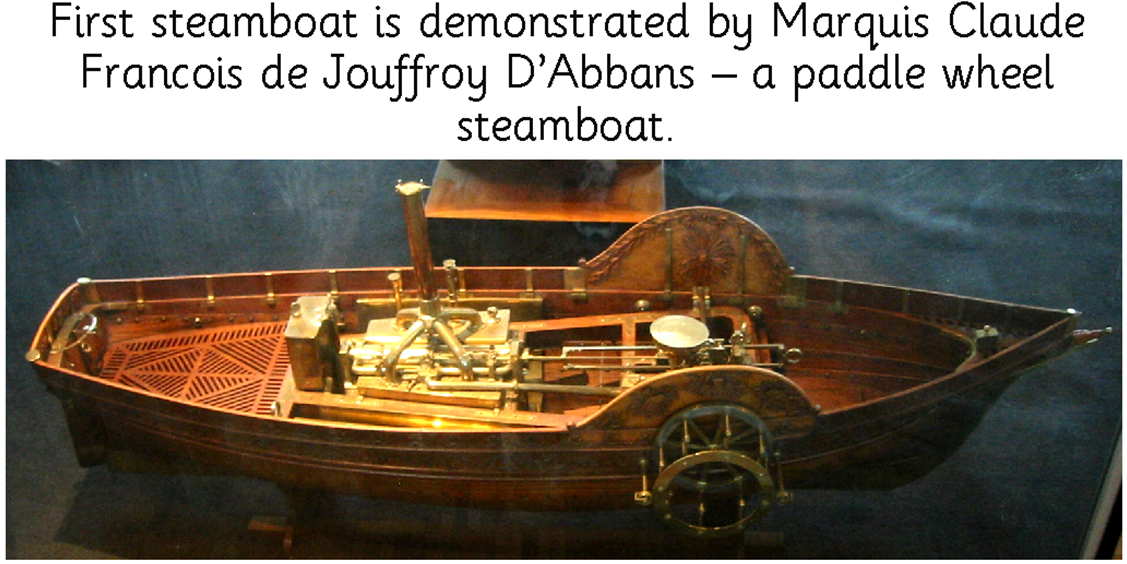 1783
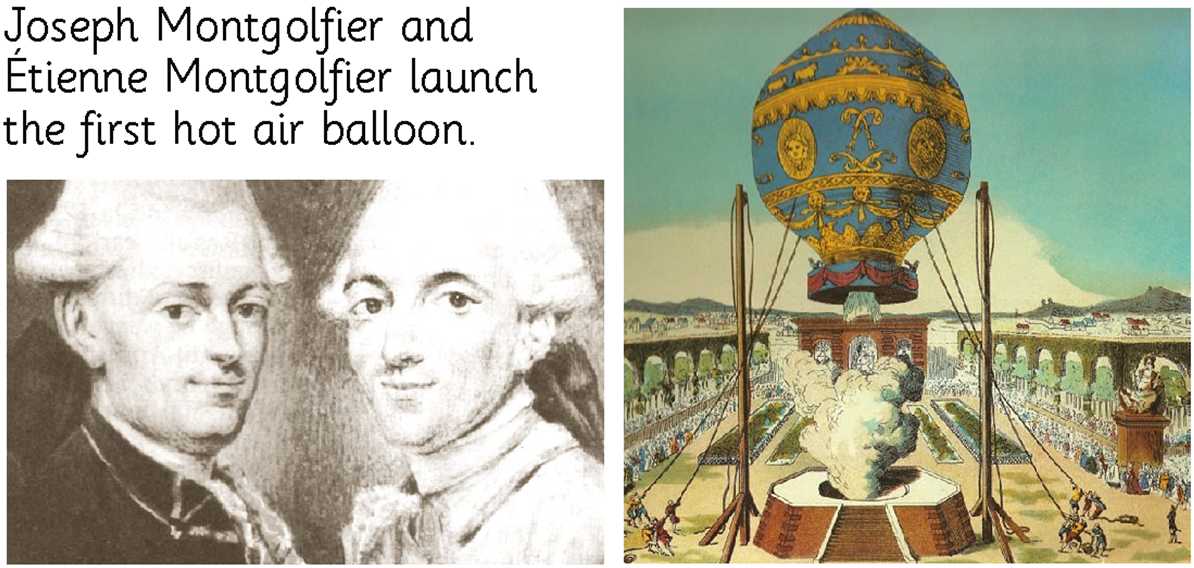 1814
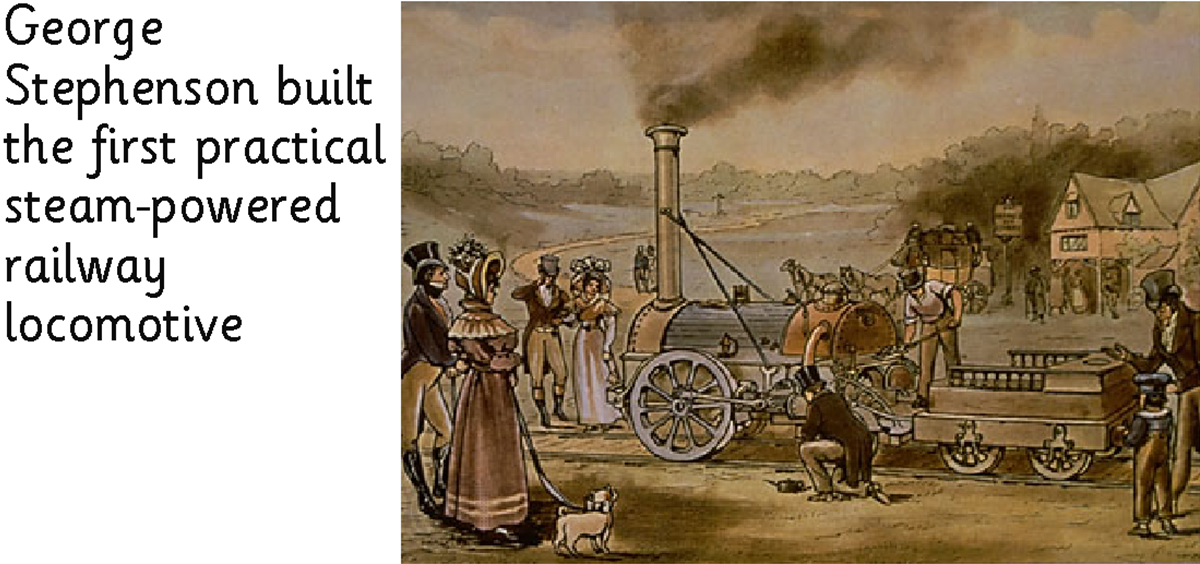 1885
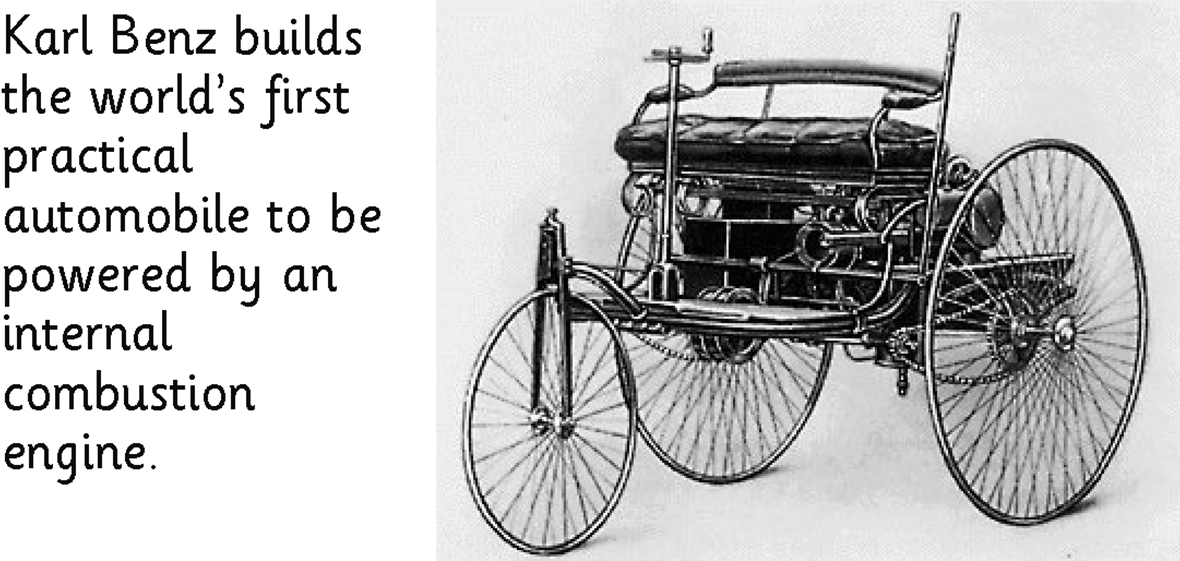 1889
1903
1908
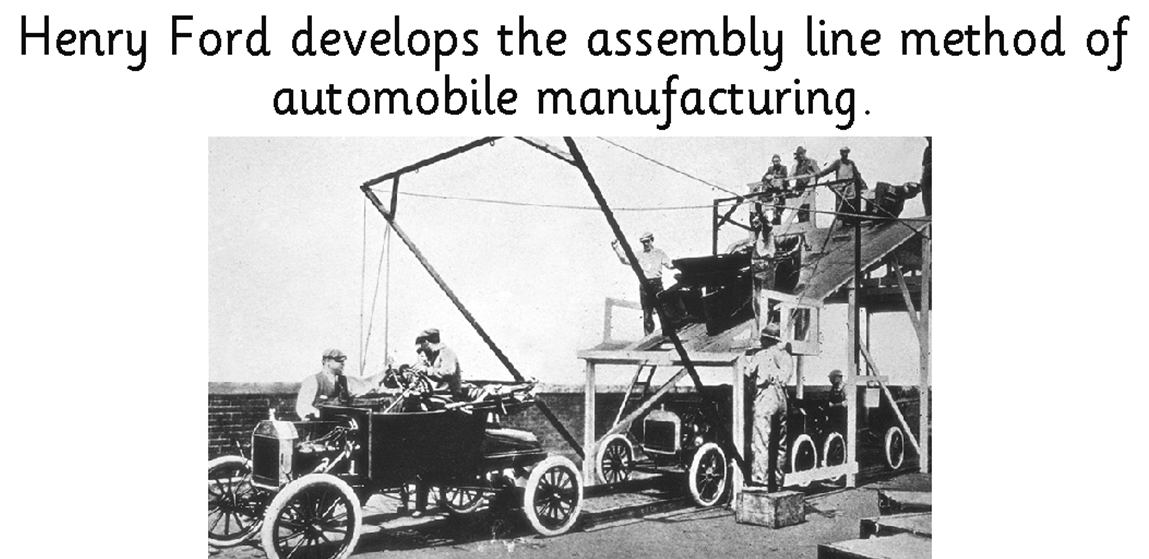 1940
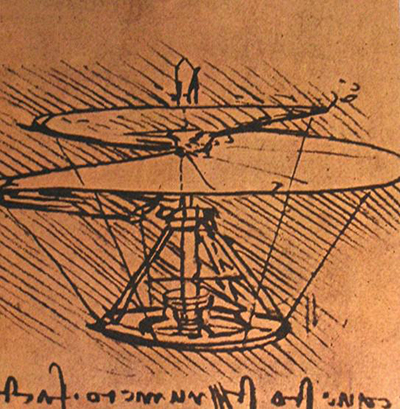 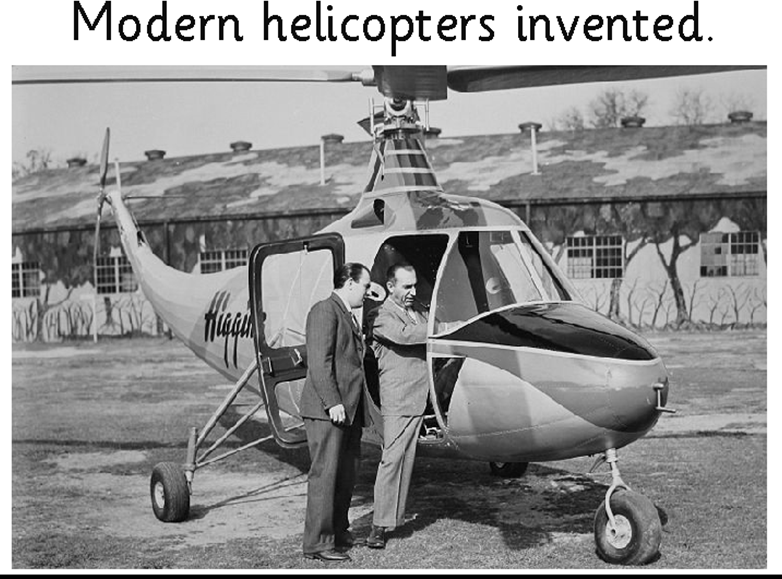 Modern helicopters where invented, although Leonardo Da Vinci had the idea 600 years earlier!
1956
The Hovercraft was invented by Christopher Cockerell in the UK.
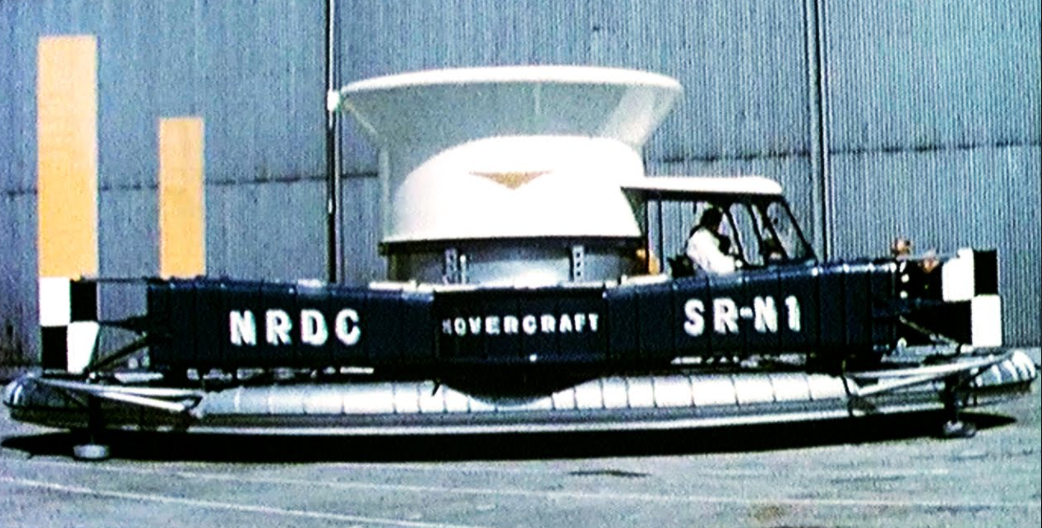 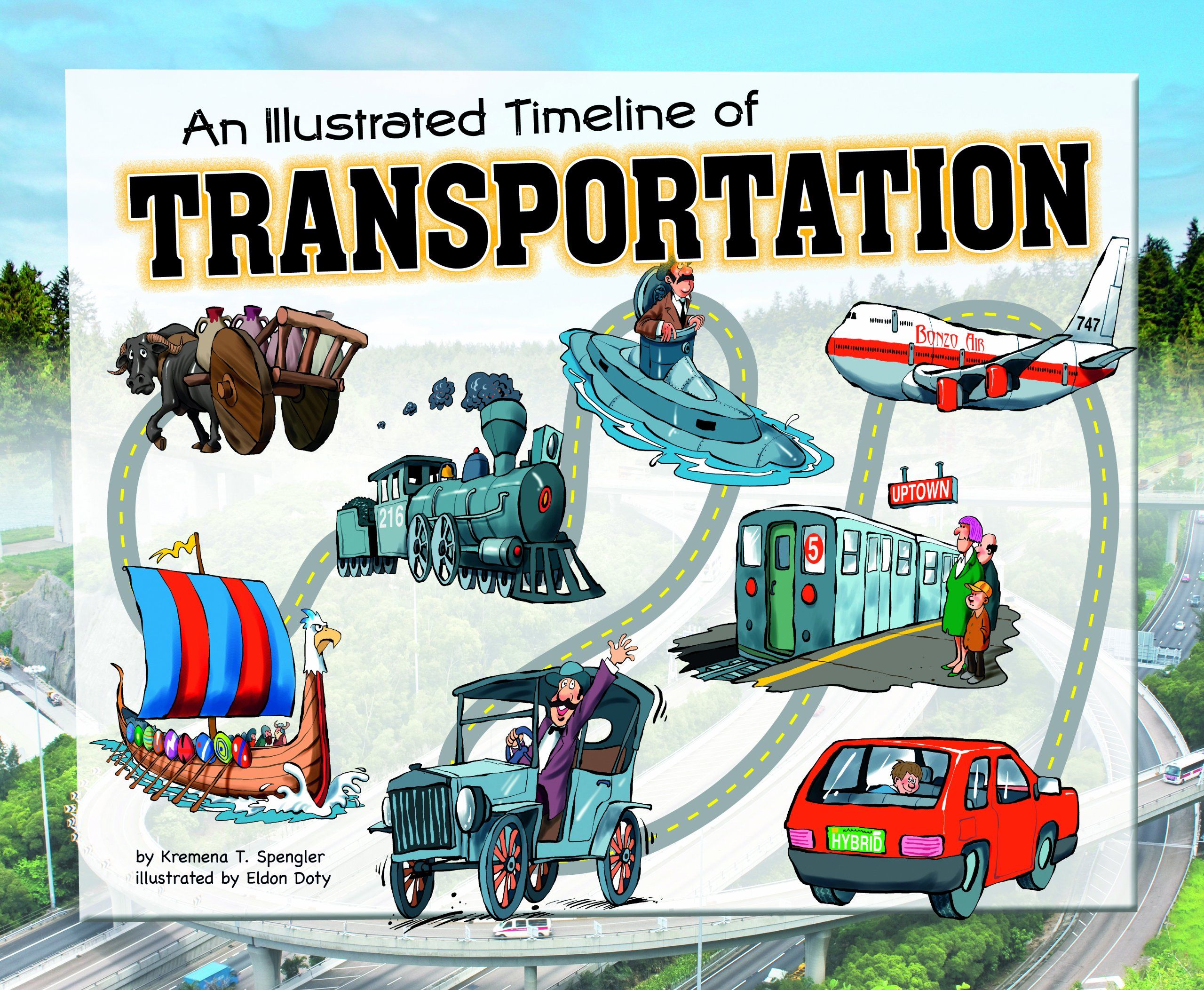 3,500BC
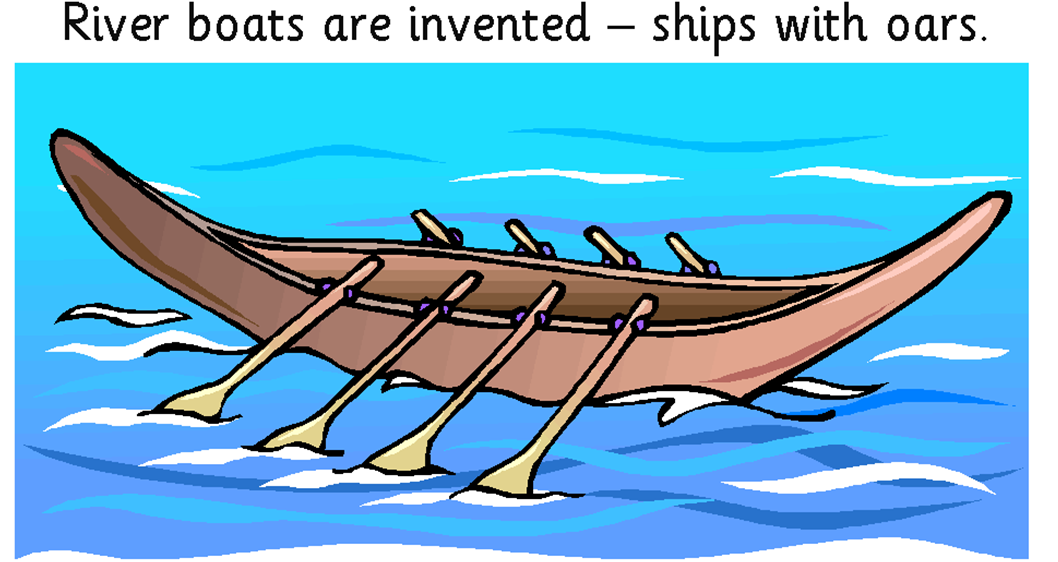